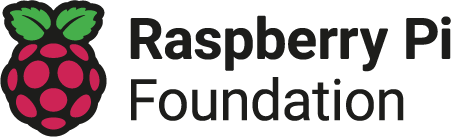 Digital environments
Lesson 5 – Communication over networks
Activity sheet answers
Domain Name Servers (DNS)
The role of a domain name server is to look up a domain name to find the corresponding IP address, so that content from a server located at that IP address can be requested and sent to the user’s computer.
File Transfer Protocol (FTP)
A protocol used to move complete files between two devices. FTP is used within a client–server application. One device (the client) is responsible for requesting to connect to an FTP server. The server will respond by sending the file that the client requests. It can also receive files from the client.
Hypertext Transfer Protocol (HTTP)
A protocol that is used to transfer webpages across the internet. HTTP is a protocol used on client–server architecture. The web browser on your device is called the ‘client’. It requests webpages and linked resources from the web server.
Dynamic Host Configuration Protocol (DHCP)
Every computer on a network needs a unique address.
DHCP is used to assign unique IP addresses and other configuration options to devices that connect to a network.
POP, IMAP, and SMTP

POP, IMAP, and SMTP all deal with email communications.
POP retrieves the email from the email server, delivers it to your computer or device, and then deletes it from the email server. IMAP retrieves the email from the email server, but also leaves a copy of it on the remote server. It synchronises any actions via the server. SMTP deals with sending an email. An SMTP server receives an email and sends it to a destination server.
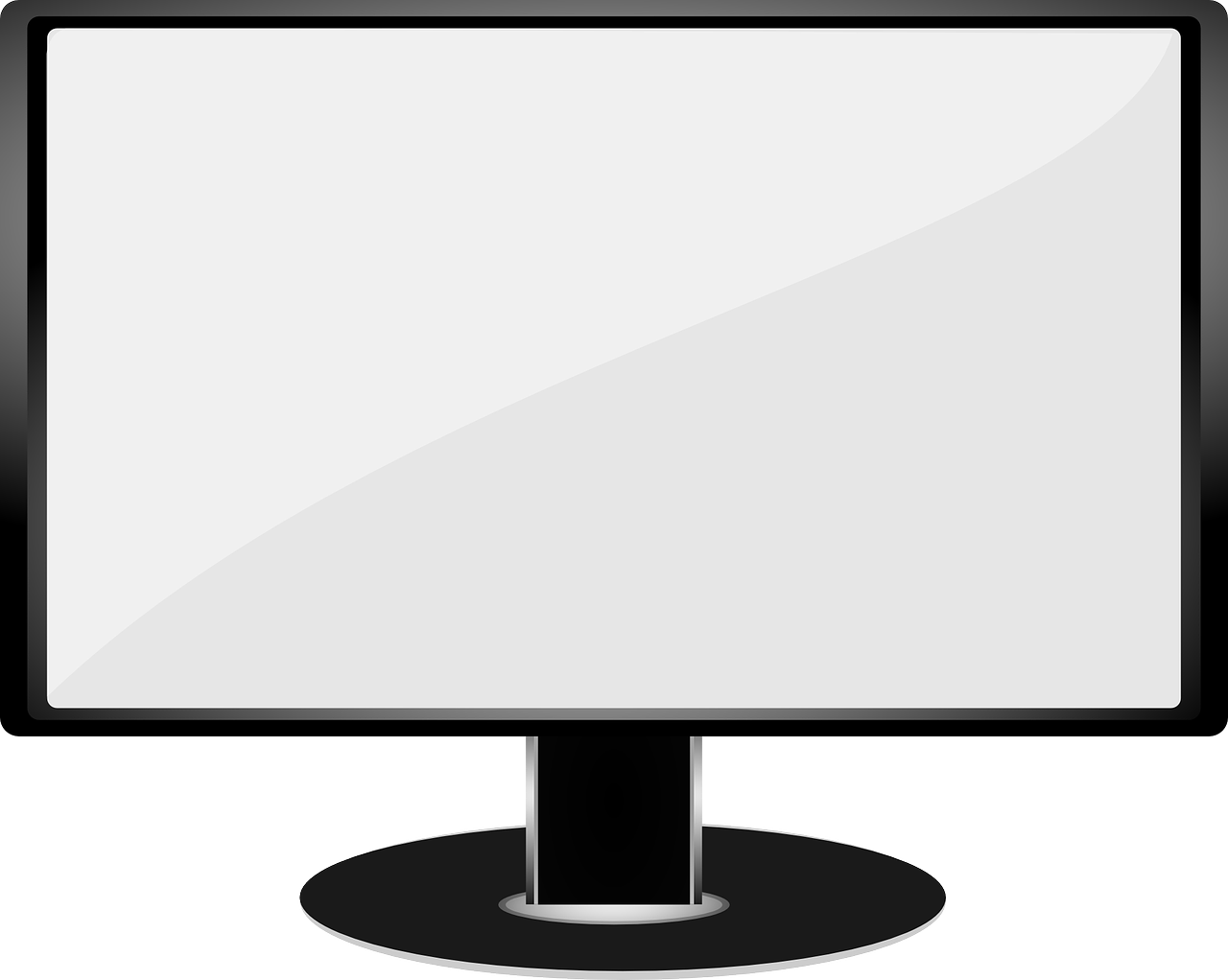 What is that protocol used for?
Network Time Protocol (NTP) 
A protocol that is used to synchronise clock time sources in a network.
If your computer sets its own clock, then it is likely it does this using NTP.
Hypertext Transfer Protocol Secure (HTTPS)
HTTPS is a secure version of HTTP that adds in extra protection for the data that is transmitted. HTTPS encrypts the data exchanged between client and server.
TCP/IP
TCP (Transmission Control Protocol) is a reliable transmission protocol. Each TCP packet is given a sequence number. At the receiving end, the packets are checked. If any packets are missing, they will need to be resent. Internet Protocol (IP) is used in routing packets to their destination on the internet.
Image of screen from: https://pixabay.com/vectors/monitor-screen-display-tv-155565/
Version 1, June 2024
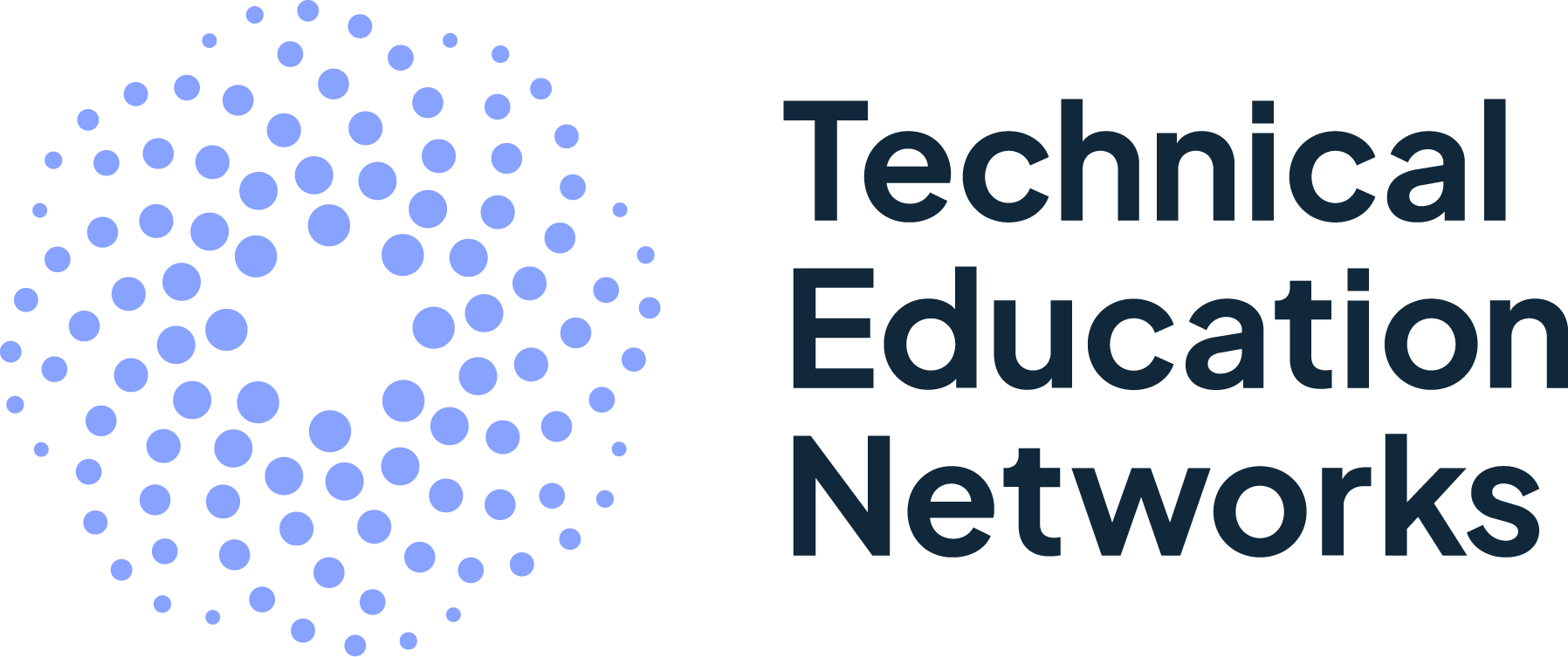 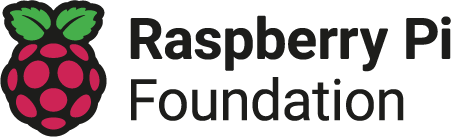 Digital environments
Lesson 5 – Communication over networks
Activity sheet
Explorer task
A local hospital has a team of midwives that spend large proportions of their day away from the hospital performing home visits to expectant parents and newborn babies. The midwives have smartphones and use email to communicate with specialists back in the hospital. 

What email protocol would be most suitable for the midwives to use on their smartphones?
IMAP would be the most suitable protocol. This is because IMAP synchronises with the email server. This means that once the midwife has accessed the email from their mobile device, there will still be a copy and access to it back at the hospital. If the POP protocol was used, the emails on the midwives’ mobile devices and email accounts back in the hospital would not be synchronised, and this may cause confusion.